Monday 8th of June
Good morning primary 1!
Bonjour la class!  ca va?




L.I – I can say some simple greetings in French
https://www.bbc.co.uk/sport/av/supermovers/47131128
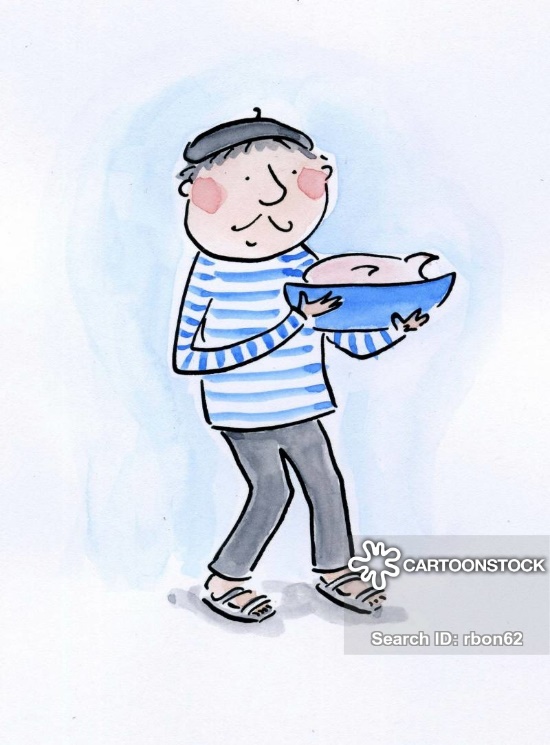 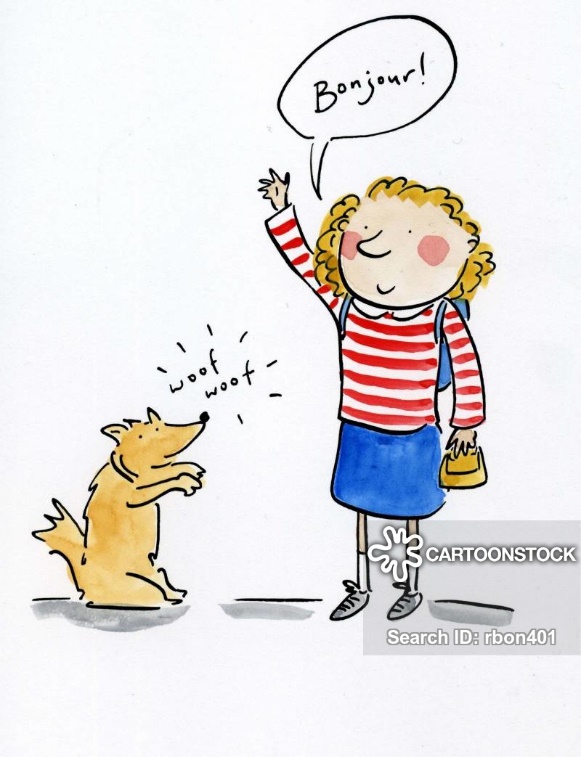 Literacy
L.I - I can recognise, read and make words containing the ‘ck’ phoneme.
Revise letter names – https://vimeo.com/31796656

The ck sound clip -https://www.bbc.co.uk/bitesize/topics/zf2yf4j/articles/z6wxmfr

Task 1 - Read phoneme story and highlight phoneme words 
(items found in home learning pack) 

Task 2 – complete phoneme word maker
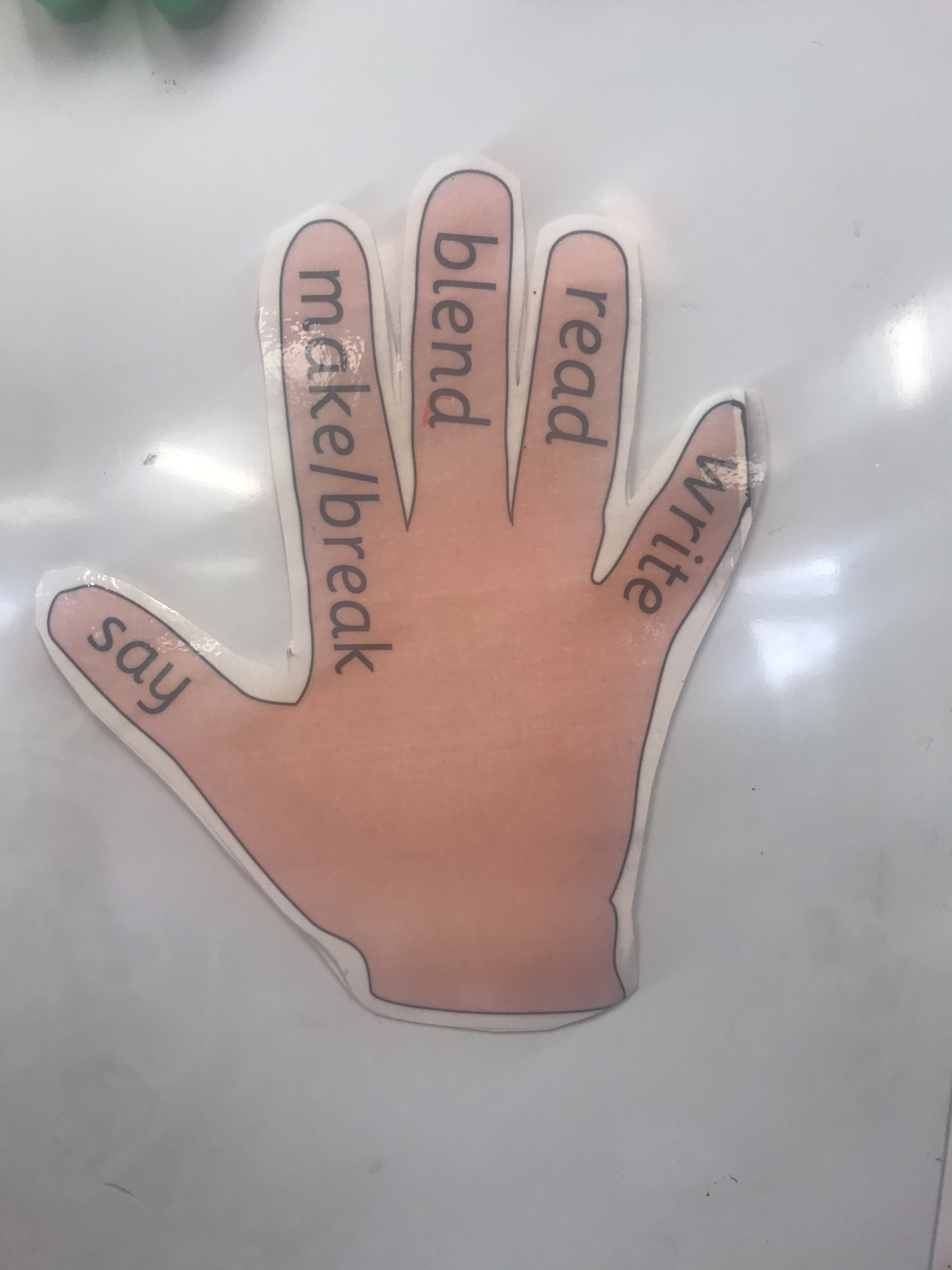 L.I – I can spell words containing the ‘ck’ phoneme. 
Task – Can you complete this phoneme flower in your jotter? Write a different ‘ck’ word in each petal and illustrate.




Example using 
The ee sound








*Challenge 
Choose an ‘ck’ word and write a super sentences in your jotter.
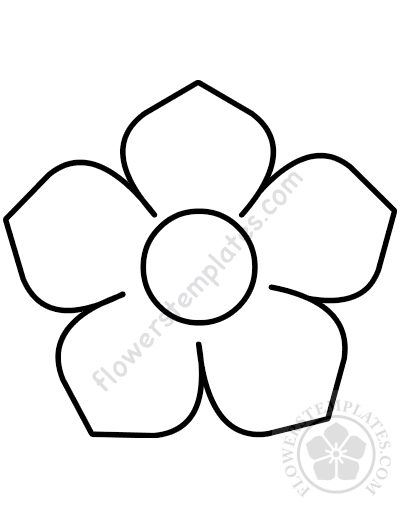 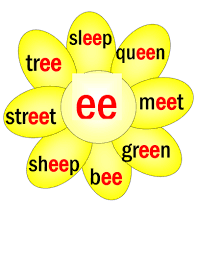 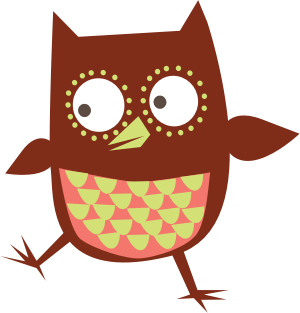 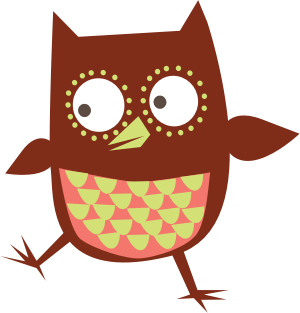 Oxford Owl Ebooks
*Choose a new book to read this week

Login to the following website :  https://www.oxfordowl.co.uk/
Click on the following ‘My class login’ at the top of the page
Username: stanothnysp12
Password: Homelearning*1
Click on ‘My Bookshelf’ 
Click on ‘Series’ button and select Oxford Reading Tree

Scroll down the list of books and choose one suitable for your child. We advise you read one book per week as we sill set ‘read to write tasks’ for your child to complete.
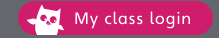 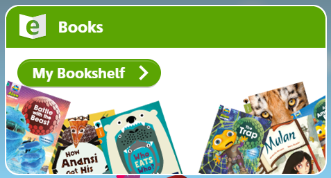 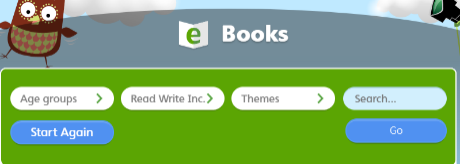 Mathematics Data Handling L.I – We are learning to sort items using a pictogram.
Watch – https://www.bbc.co.uk/bitesize/clips/zs4xn39









Task – On the next slide there is a pictogram. Can you use the information from the graph to answer the questions?
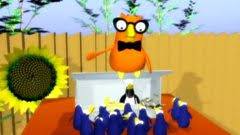 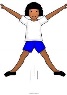 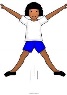 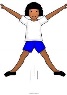 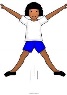 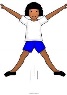 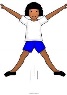 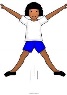 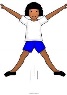 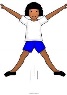 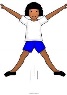 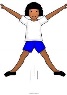 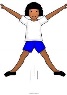 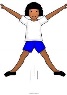 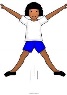 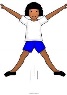 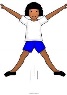 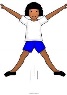 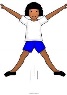 Question 1: Who done the most exercise?

Question 2: Who did the least amount of exercise? 

Question 3: How much exercise did Max do?

Question 4: Which children completed the same amount of exercises?
I don’t want to be a frog
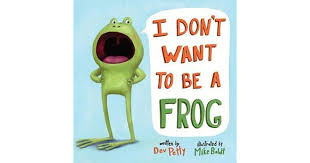 https://www.youtube.com/watch?v=mqLB9pbJprU
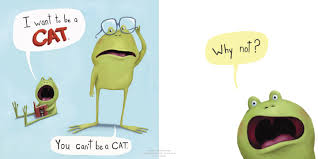 I don’t want to be a frog questions
Why does he not want to be a frog?
Why does the frog want to be a rabbit?
What others animals does the frog want to be?
In the end, why was the frog happy to be a frog?
If you could be an animal, what animal would you be and why?
Health and Wellbeing

L.I – We are learning to understand how our muscles work.

There are about 640 muscles in our bodies and the most important muscle is our heart. 
Some muscles, like our heart, move without us thinking.
Other muscles, like the ones in our arms and legs, only move when we tell them to. 

Watch this short video to find out more - https://www.youtube.com/watch?time_continue=120&v=j918PoWWaB0&feature=emb_title
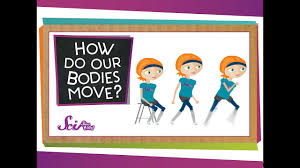